DevFu!
The Inner Ninja in Every Application Developer
About Me
Danny Chrastil
Security Consultant
BT Assure
Ethical Hacking Center of Excellence

{   “Penetration Testing":[      "Web Applications",      "iOS / Android Mobile Apps",      "Internal / External Networks"   ],
    “Certifications”:[
        “GIAC GWAPT”,
        “GIAC GWEB”}
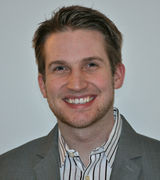 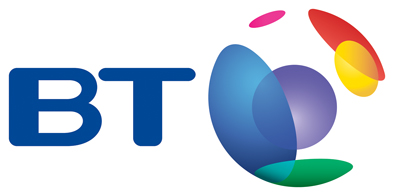 About Me
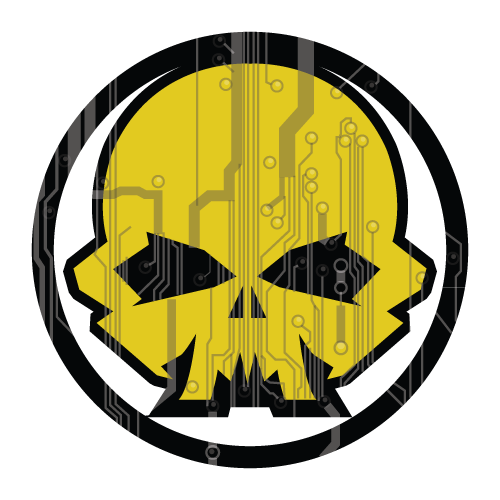 DisK0nn3cT
[root] #  cat hobbies.txt
  Twitter Fan
  CTF Team Member – 0x5bd
  DC303 Robot Mafia - Team Member

[root] # cat contributions.txt
  OWASP CTF Contributor
  SnowFROC CTF Contributor
  Zen Cart (PHP) Security Contributor
  CookieCatcher Project [in progress]
About Me
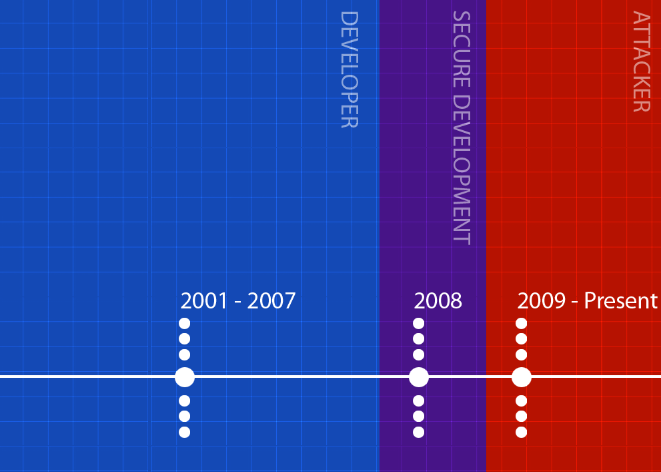 Hackers                    Developer
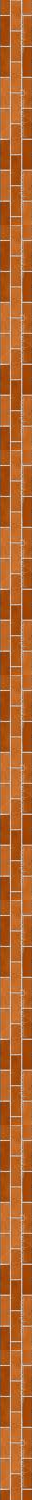 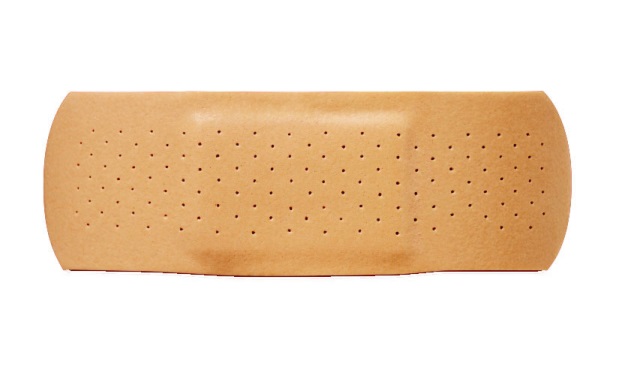 Arrogant
Ignorant
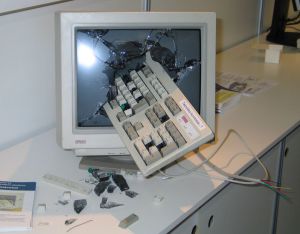 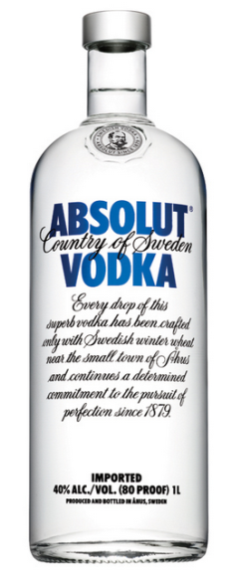 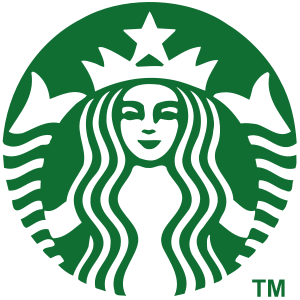 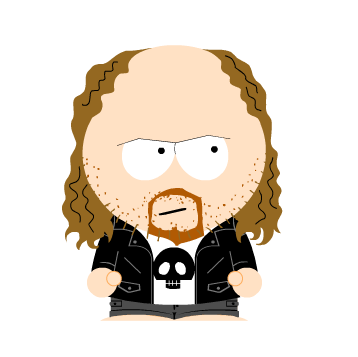 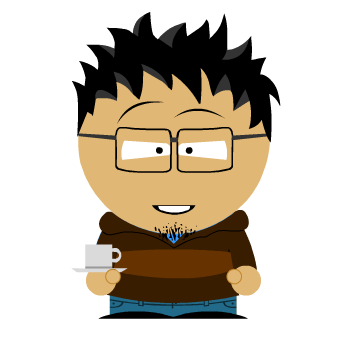 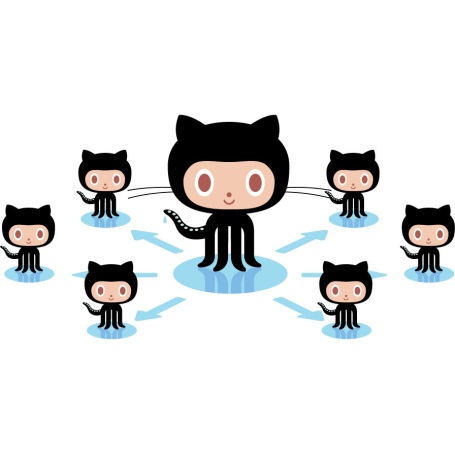 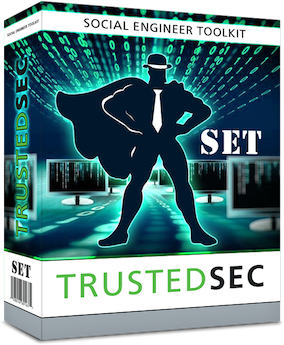 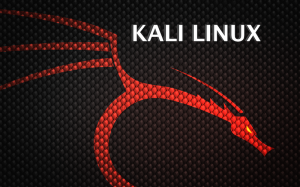 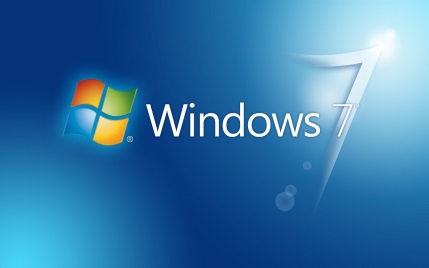 Hackers                    Developers
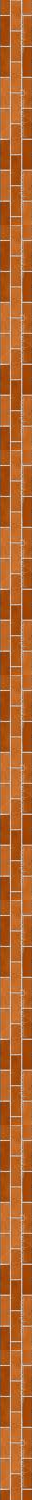 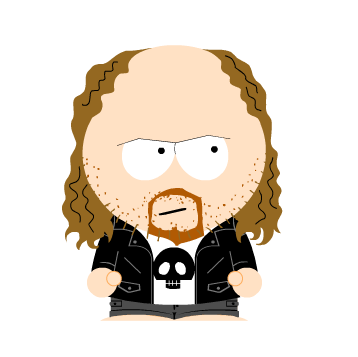 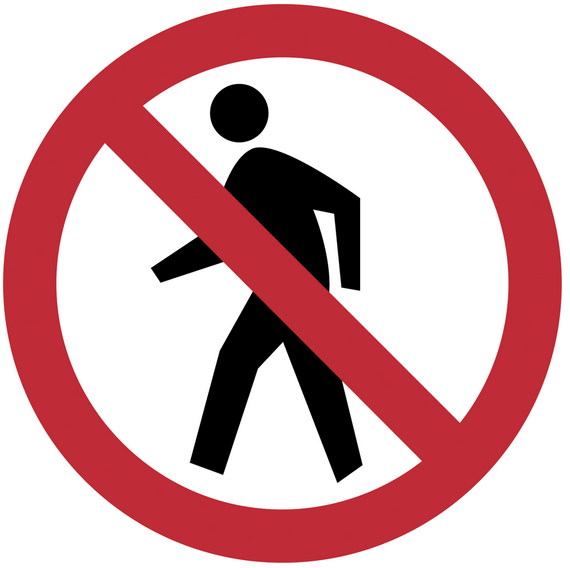 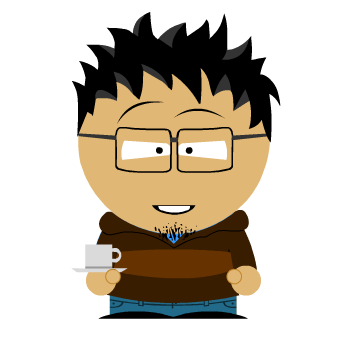 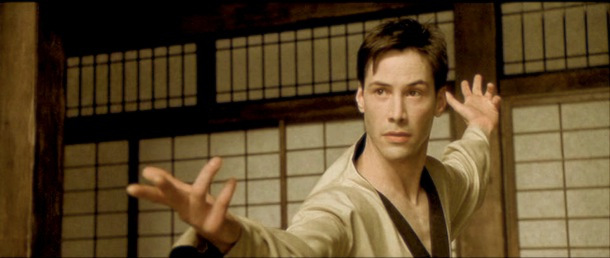 I Know DevFu!
DevFu!
Scripting
Application Development
Ins & Outs of Programming
Knowing the Lingo
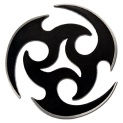 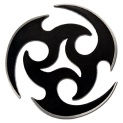 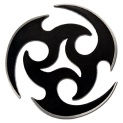 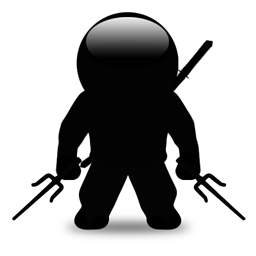 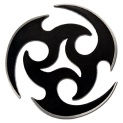 Scripting
Network / Firewall / WebApp
Automate Processes
Assist Tools
Scraping Websites
Manipulating Data
Examples!
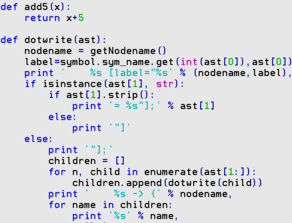 Scripting - Example 1
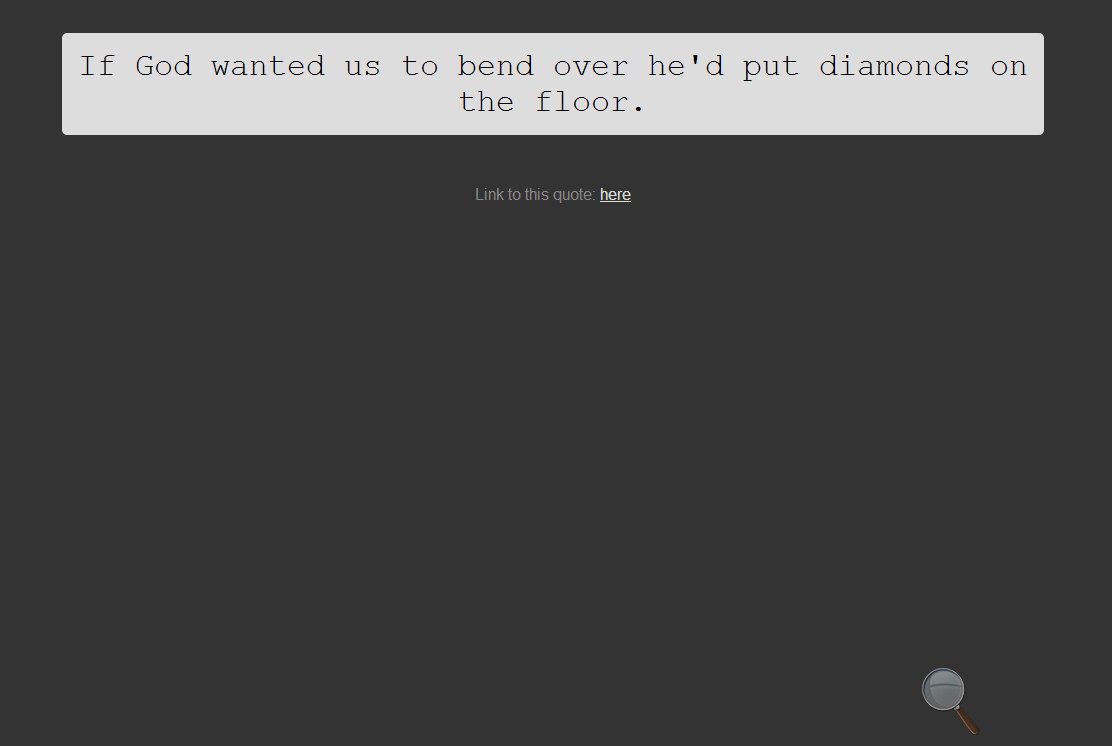 Scripting - Example 2
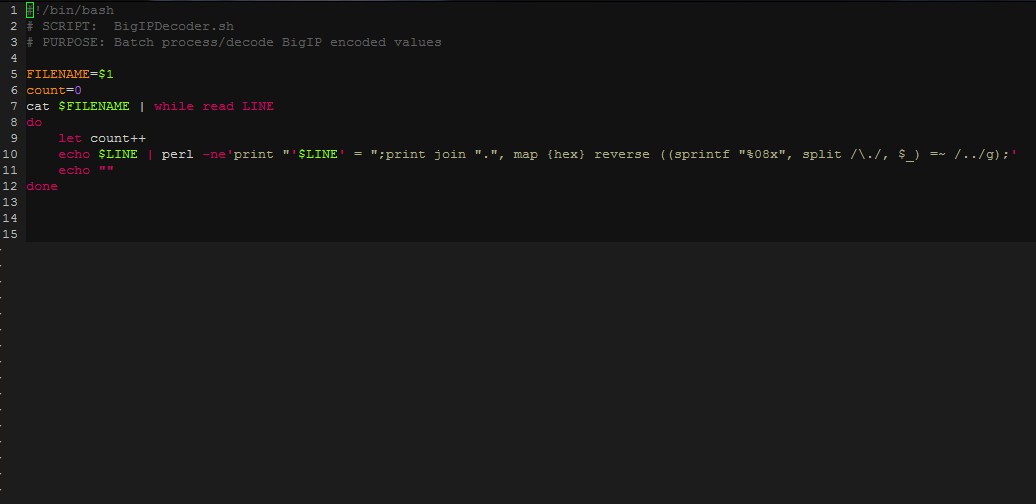 t
Scripting - Example 3
       Jordan from RaiderSec Blog
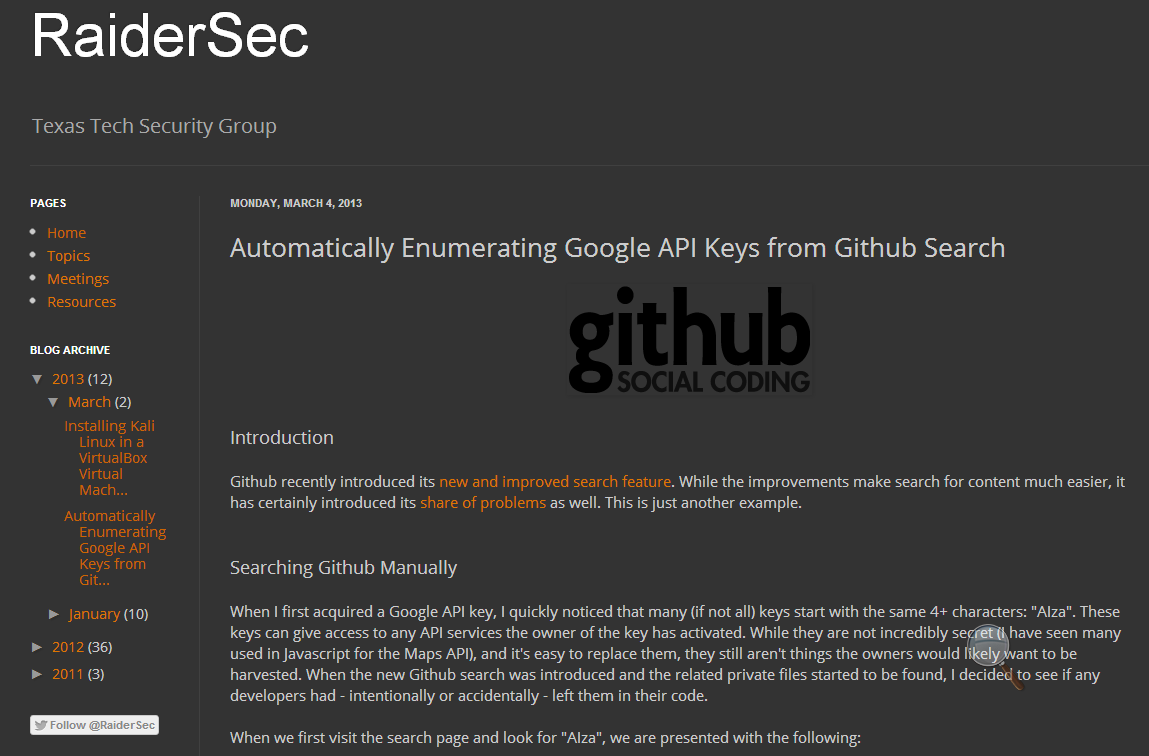 Application Programing
Tools / Frameworks
Metasploit, w3af, sqlmap …
Contribute or Plugin!
Need for Developers
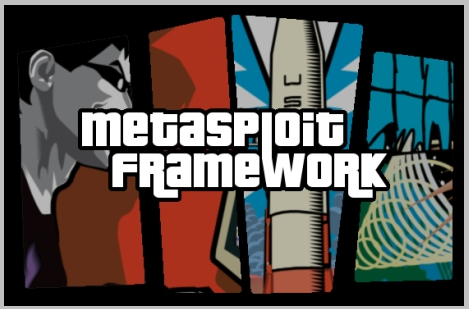 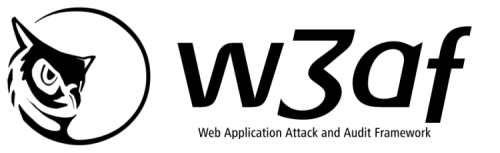 Application Programing
Metasploit – Exploit Skeleton (Ruby+git)
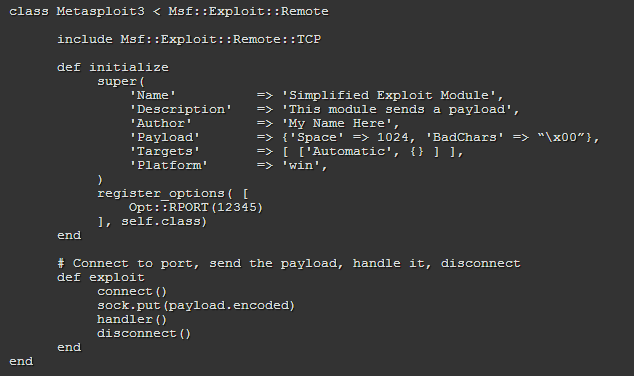 http://www.offensive-security.com/metasploit-unleashed/Exploit_Format
Application Programing
w3af – Example Plugin (Python+svn)
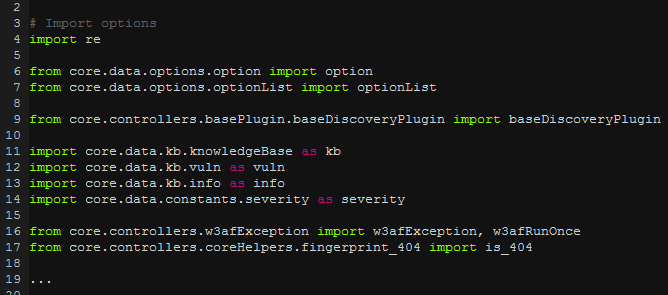 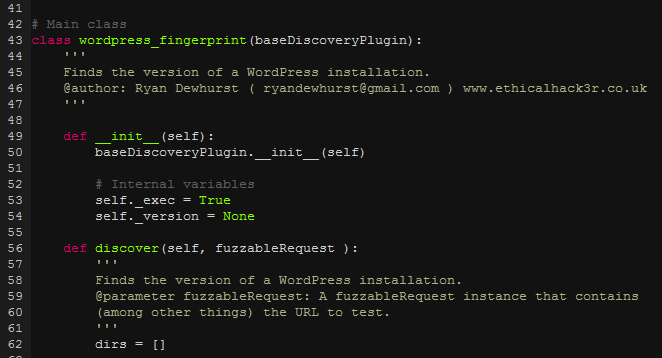 http://www.ethicalhack3r.co.uk/w3af/
Application Programing
CookieCatcher  (In progress)
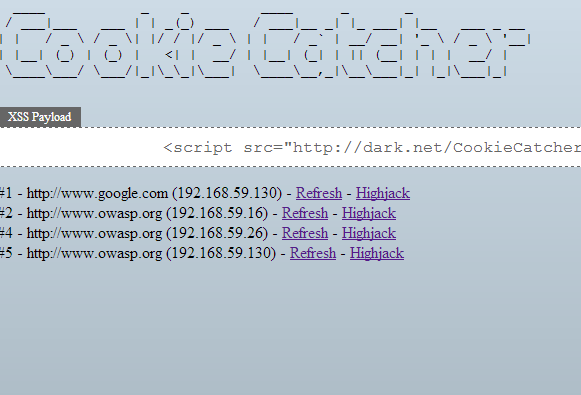 Ins/Outs of Programming
Intimate knowledge of a language
Common pitfalls / limitations
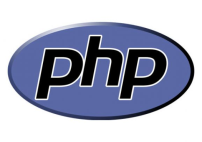 Global variables, null bytes, open source
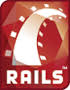 Core vulnerabilities: SQLi, remote code injection
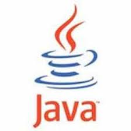 Loose programming practices
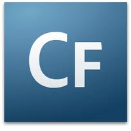 You’re using ColdFusion …
Ins/Outs of Programming
Anticipate shortcuts during Development
Only as strong as its weakest link
Parameter sanitization
Business logic
Information Leakage
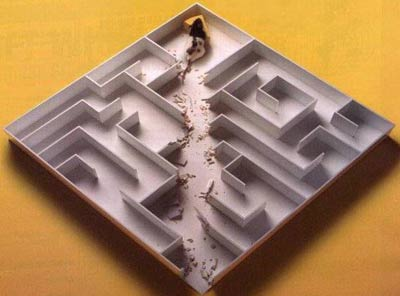 Speaking the Language
Need to be able to “talk the talk”
Great interviewing skill
Explain security in business terms
Bridge the gap to the development team
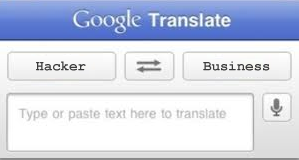 Summary
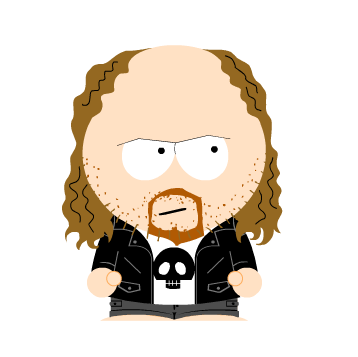 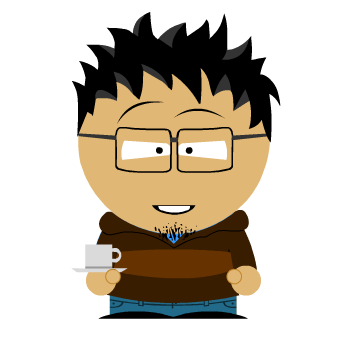 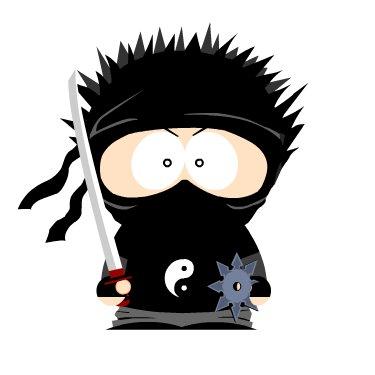 =
&
Questions
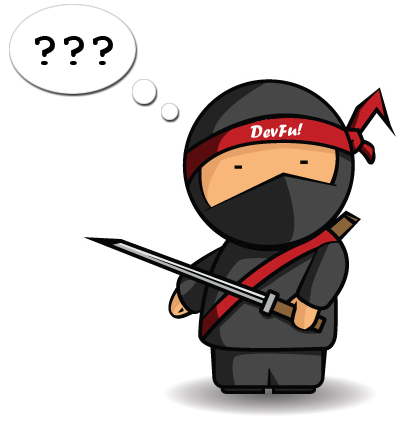 Contact Information
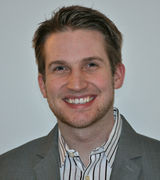 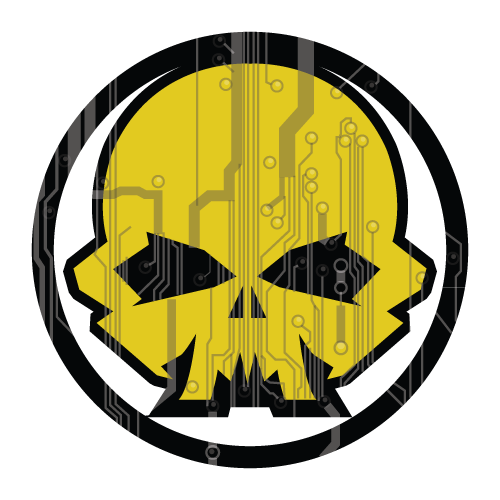 Twitter:	@DisK0nn3cT
Email:		danny.chrastil@gmail.com
Google+:	@dchrastil